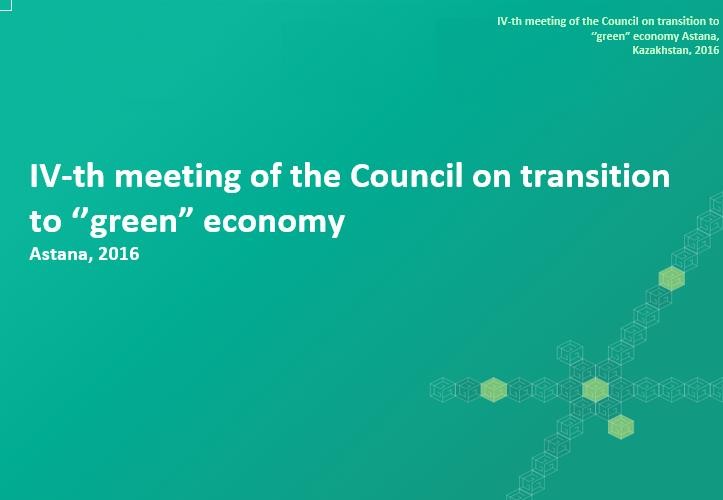 0
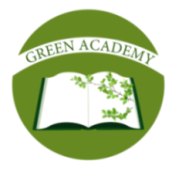 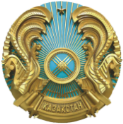 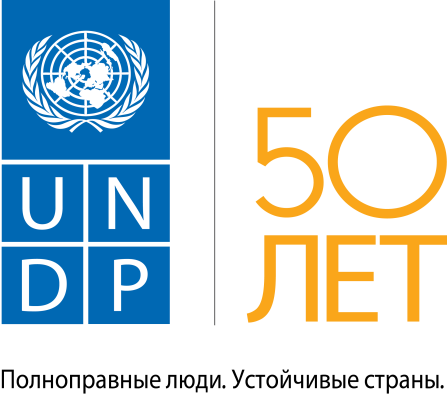 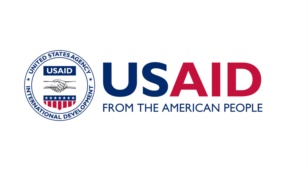 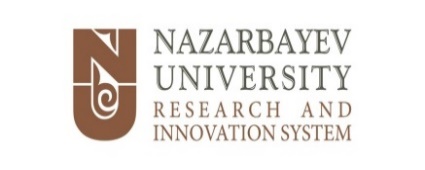 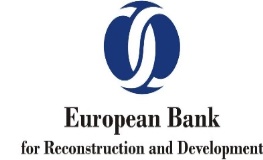 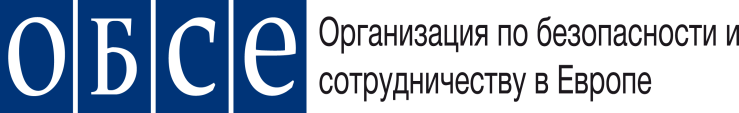 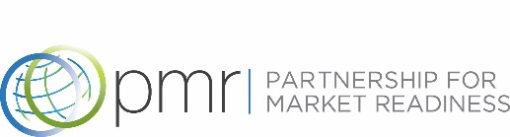 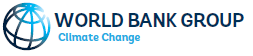 Министерство энергетики Республики Казахстан
Prospects for achieving INDC
in the Republic of Kazakhstan
Minister of Energy Bozumbayev K.A.
1
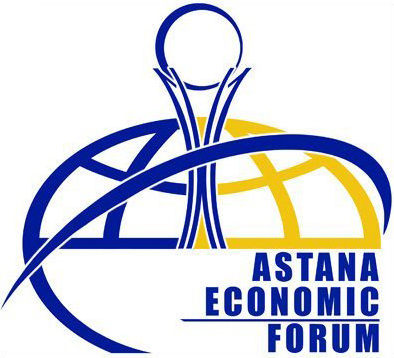 25-26 May 2016, AstanaThe IX Astana Economic Forum "New economic reality: diversification, innovation and knowledge economy"
«Today, in the pursuit of economic gain, we are missing the complex environmental issues. A global initiative to combat climate change is very important, but we must not forget about other problems».                                                                      
                                                                                                        N.A. Nazarbaev
2
Measures for improving policy in the field of climate change
[Speaker Notes: В 2016 году в Казахстане будут заключены 10 энергосервисных договоров по проектам энергосбережения и повышения энергоэффективности. Консолидированный объем внешних грантов и займов международных финансовых учреждений в проекты повышения энергоэффективности в период с 2012 по 2019 год составит около 100 миллионов долларов США. А в 2017 году будет создан Фонд энергоэффективности на площадке МФЦ «Астана»]
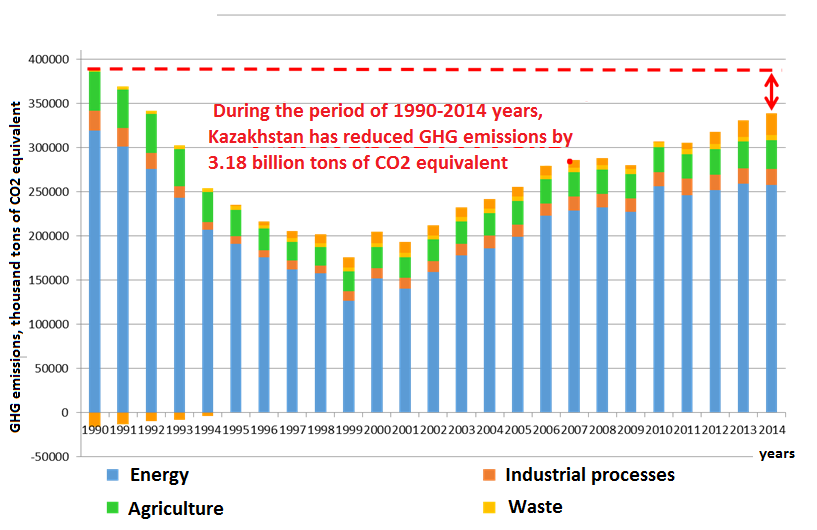 The dynamics of GHG emissions,                         actual data (considering forests and agriculture)
Source: National GHG inventory in Kazakhstan, a report to the UNFCCC 2016
4
4
The impact of climate policies on GDP growth
Тhe difference between the real GDP from an baseline scenario in % of the absolute value of INDC and ETS Scenarios
Measures for GHG reduction lead to higher rates of GDP growth until 2033
5
The potential for low-carbon development in Kazakhstan
1
3
2
Increasing Production Efficiency
Renewable energy
Increasing the carbon intensity of forests and pastures
The specific energy consumption of Kazakhstan's GDP at constant prices is 6.7 times higher than the average for OECD countries, 8 times higher than energy intensity of the EU's GDP, 1.2 times higher than in Russia and 1.5 times higher than in Belarus
• Wind - more than 900 billion kWh /year
 
• Solar - up to 37 billion kWh /year
 
• Hydro - 62 billion kWh /year
4
The development of an emissions trading system
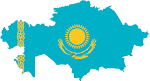 6
Potential for GHG emissions reduction by sectors and INDC implementation
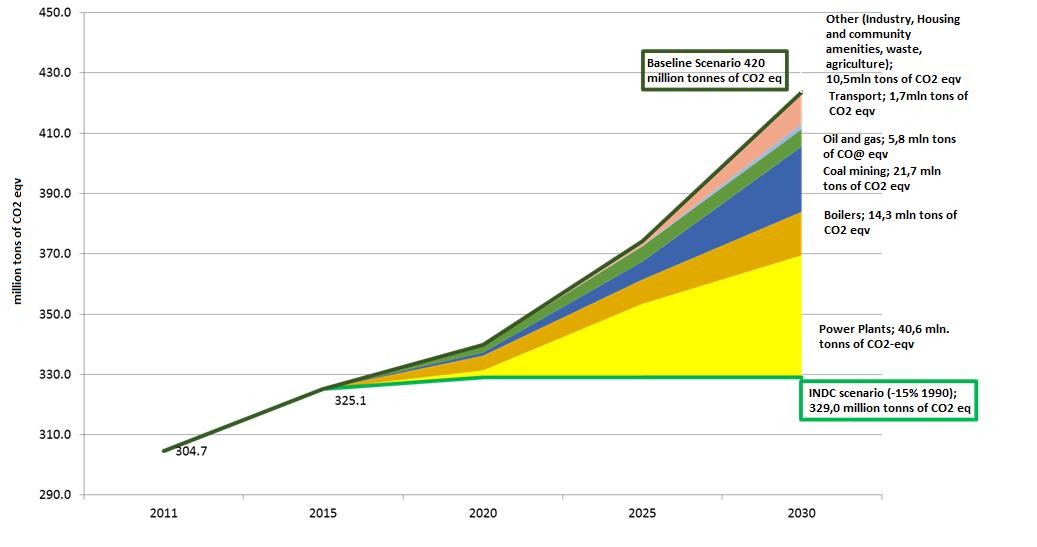 7
Greenhouse gas emissions in the transport sector
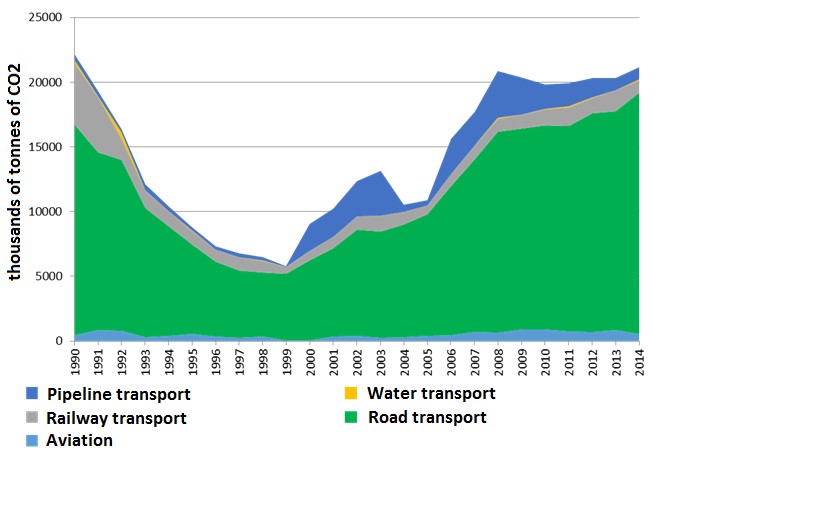 According to the national inventory report of anthropogenic emissions for 1990-2014 years
8
The share of renewables in energy consumption of the Republic of	    Kazakhstan,%
According to the Ministry of National Economy Committee on Statistics
9
Forecast for renewable & alternative sources development in production  of electricity until 2050 in the Republic of Kazakhstan,%
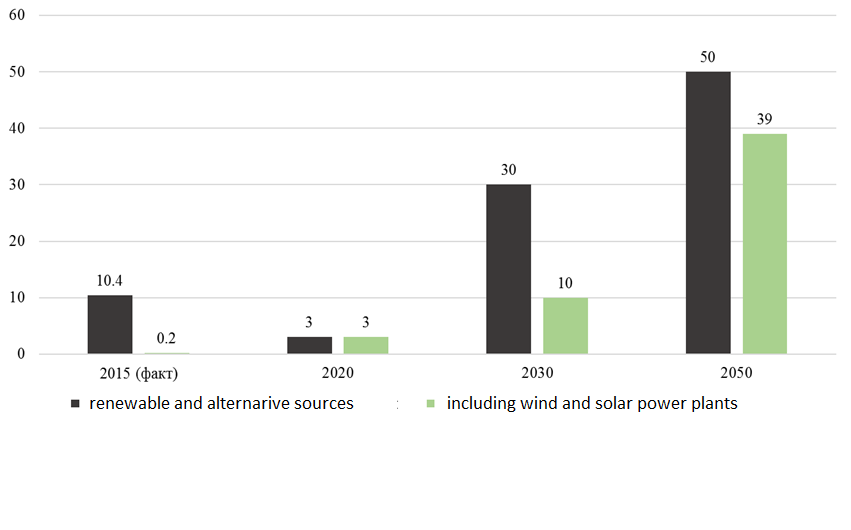 According to KEGOC
10
The dynamics of emissions and GHG absorption in agriculture
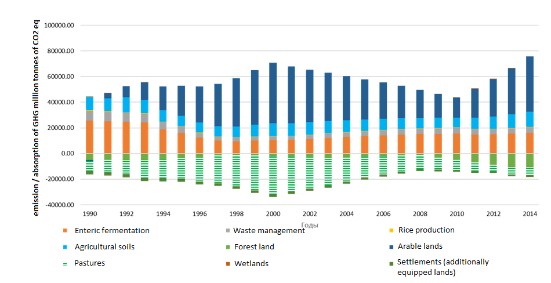 11
Emissions Trading System
Results
Acquiring the experience by Kazakh enterprises in monitoring, 
reporting and emissions trading;
	There is a necessity of improving approaches of quotas 
distribution and carbon units trading
The strategic goals of the Republic of Kazakhstan
- The goal is achieved                    - The goal is not reached
13
The ways of INDC achievement in Kazakhstan
The      development of  Road map on transition to low-carbon development
Increasing energy efficiency of national economy sectors
•	Generation of electricity and heat
•	Mining and manufacturing industries
•	Agriculture
•	Constructing
•	Transport and other sectors of  the  economy
Renewable Energy Development
ETS development
14
Thank you for attention!www.energo.gov.kz
15